Alfred Nobel
Fait par Justin Roy
Personnage: Alfred Nobel
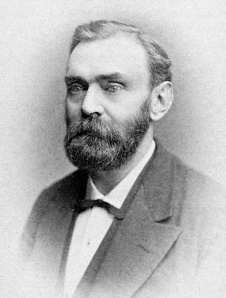 Nom: Nobel
Nom au complet: Alfred Nobel
Nationalité: Suédois
Période de temps: 1833-1896
Découverte: TNT dynamite
Anecdote: Prix Nobel
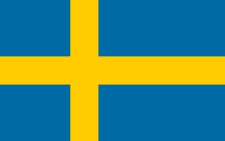 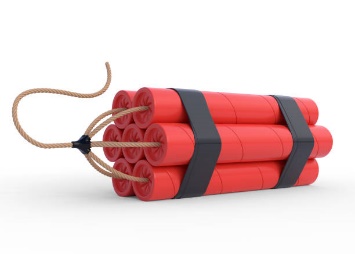